COMPAÑERISMO EN LOS GPS
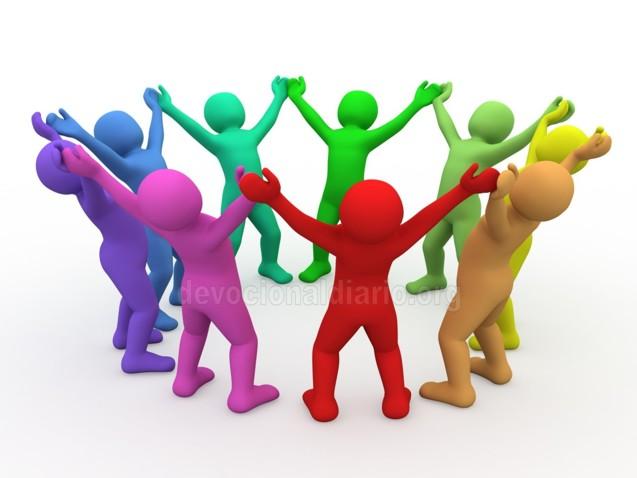 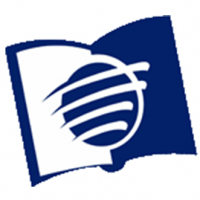 ESCUELA SABÁTICA
IGLESIA ADVENTISTA DEL 7° DÍA
SERVICIO DE CANTO
#77 “Sea Exaltado”, #26 “Aquí reunidos”,
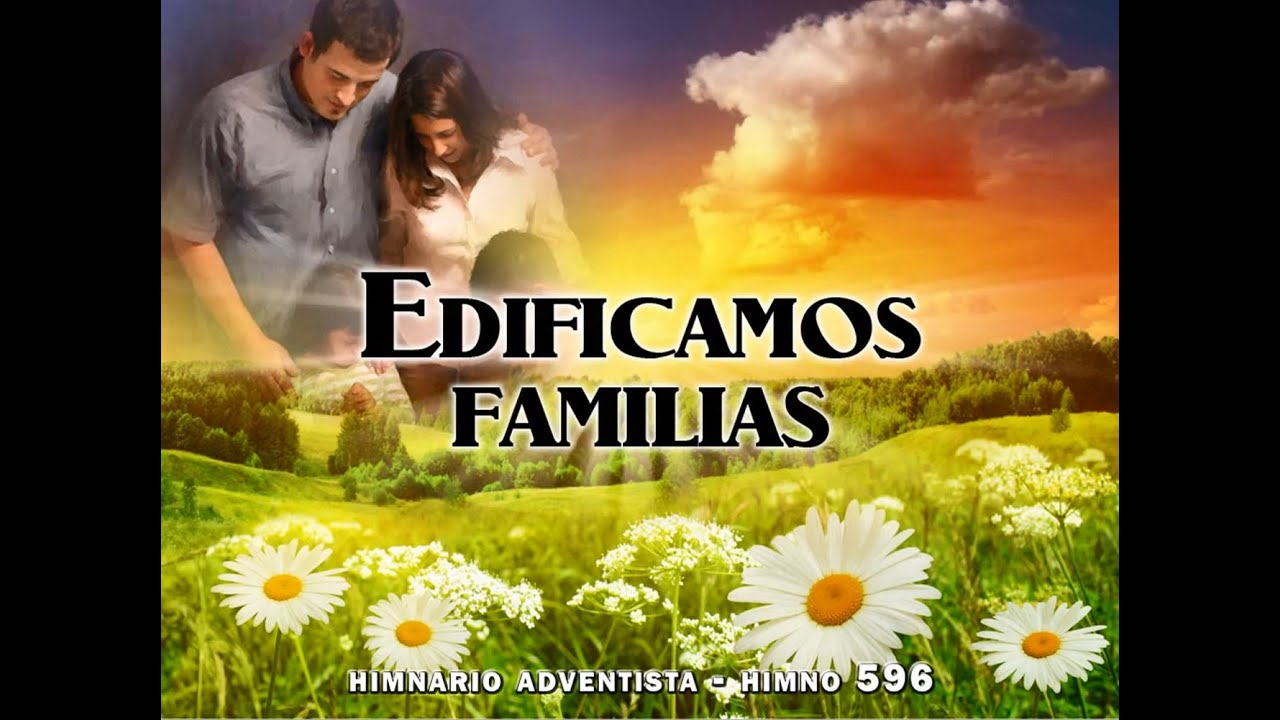 ORACIÓN DE RODILLAS
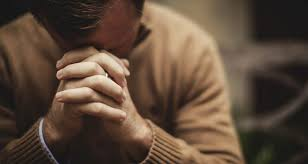 LECTURA BÍBLICA
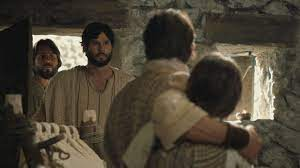 Hechos 18:7-8
“Y saliendo de allí, se fue a la casa de uno llamado Justo, temeroso de Dios, la cual estaba junto a la sinagoga. 
Y Crispo, el principal de la sinagoga, creyó en el Señor con toda su casa; y muchos de los corintios, oyendo, 
creían y eran bautizados”
PROPÓSITO
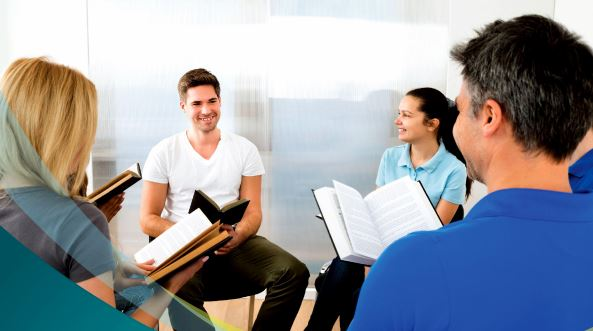 Presentar a la iglesia, la manera correcta de tener una reunión semanal de grupo pequeño
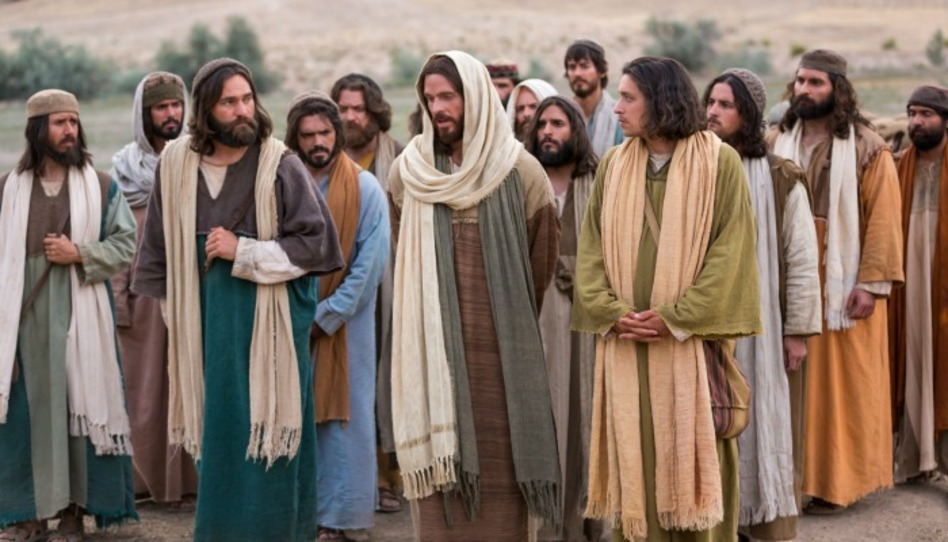 Al venir Jesús a este mundo, lo hizo con un objetivo definido, “salvar al pueblo de sus pecados” (Mateo 1:21). 
La estrategia que siguió para lograr estos fines fue colocar su misión en manos de un grupo pequeño de doce 
hombres.
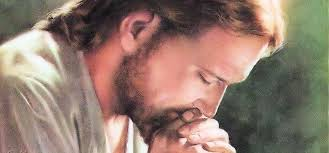 Este plan revestía de tal importancia para él, que pasó una noche completa en oración antes de 
formar ese grupo fundamental.
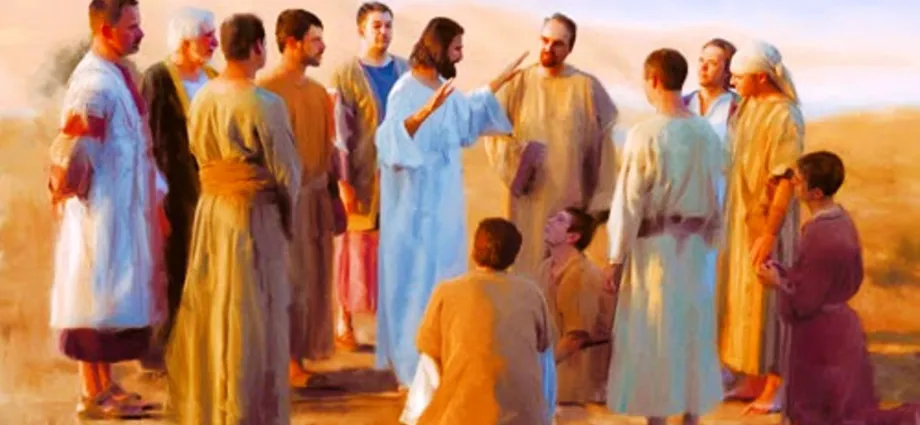 “En aquellos días él fue al monte a orar, y pasó la noche orando a Dios. Y cuando era de día, llamó a sus discípulos, y escogió́ a doce de ellos, 
a los cuales también llamó apóstoles” 
(Lucas  6:12-13).
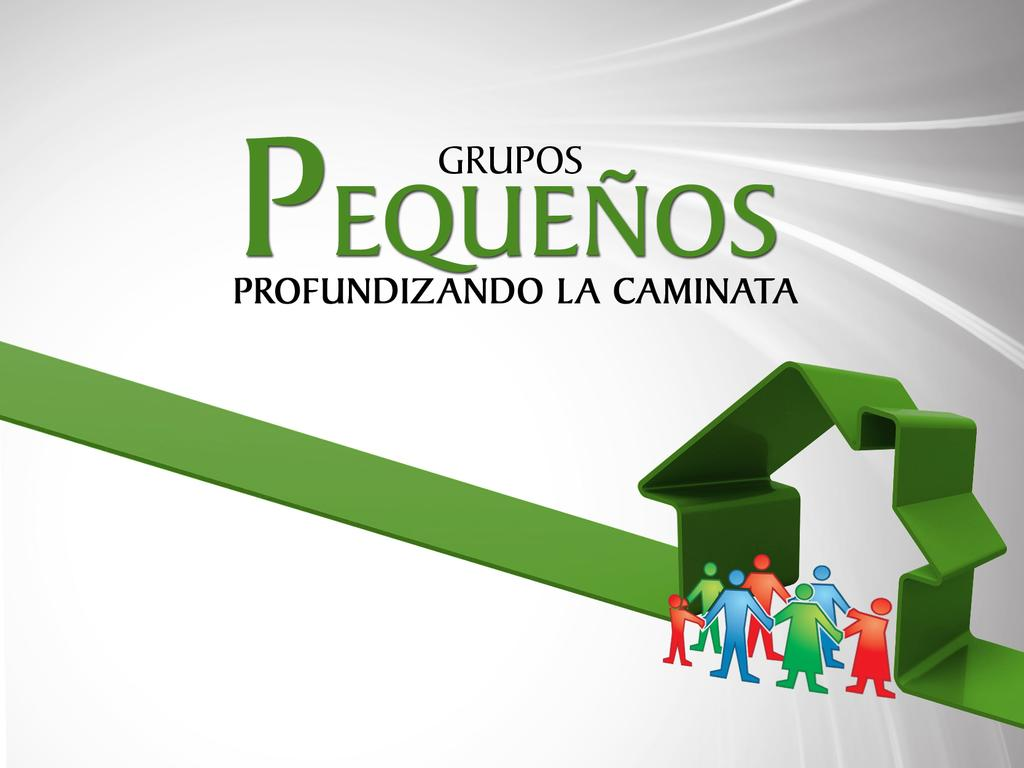 Dar la Bienvenida en los grupos pequeños es de vital importancia. Es muy bueno saber los nombres para 
mencionarlos y agradecerles por acompañarnos. Ejemplifique una bienvenida con las siguientes recomendaciones:
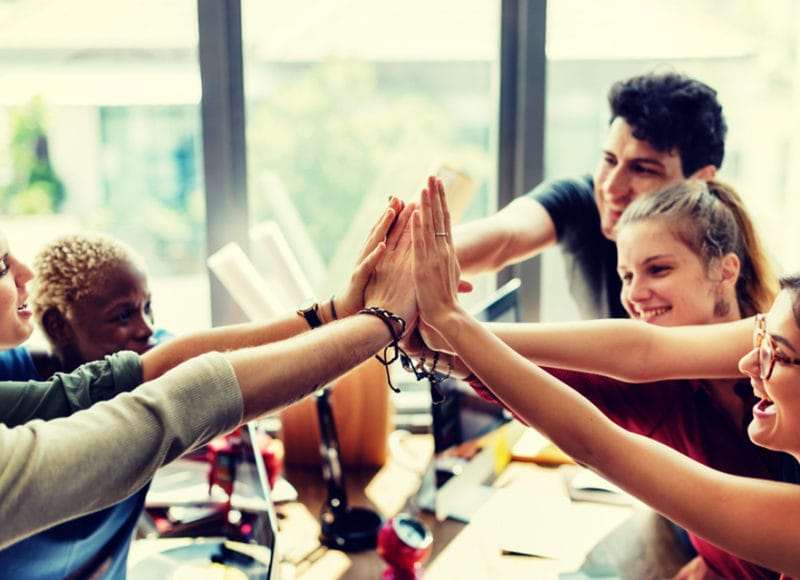 a. Recepción de los asistentes
b. Bienvenida para todos, especialmente a los
 nuevos amigos (visitas) 
c. Conversación informal, asegúrese que todos participan
d. Rompe hielo o dinámica de confraternización
HIMNO DE ALABANZA
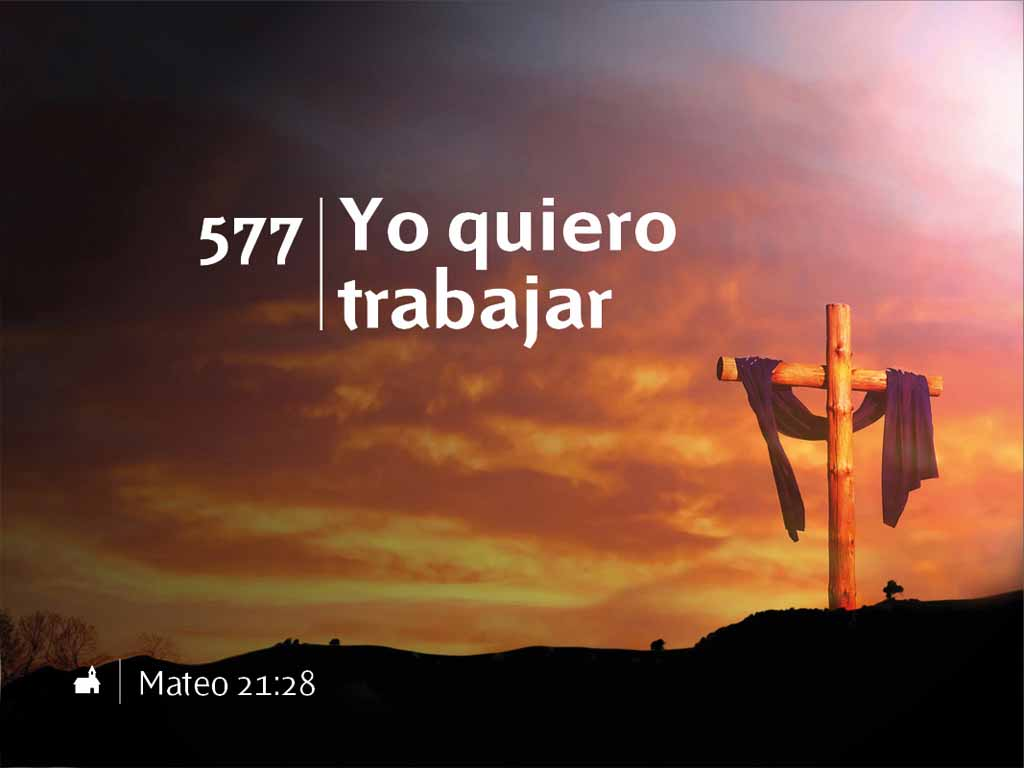 ADORACIÓN Y ALABANZA
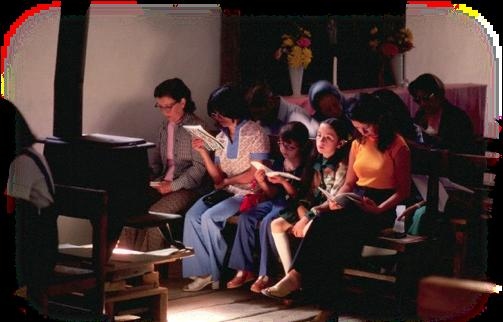 Adorar permite a los miembros del grupo pequeño ir más allá de la convivencia social. Para que todos puedan participar, imprima un folleto con himnos o cantitos para ser entonados.
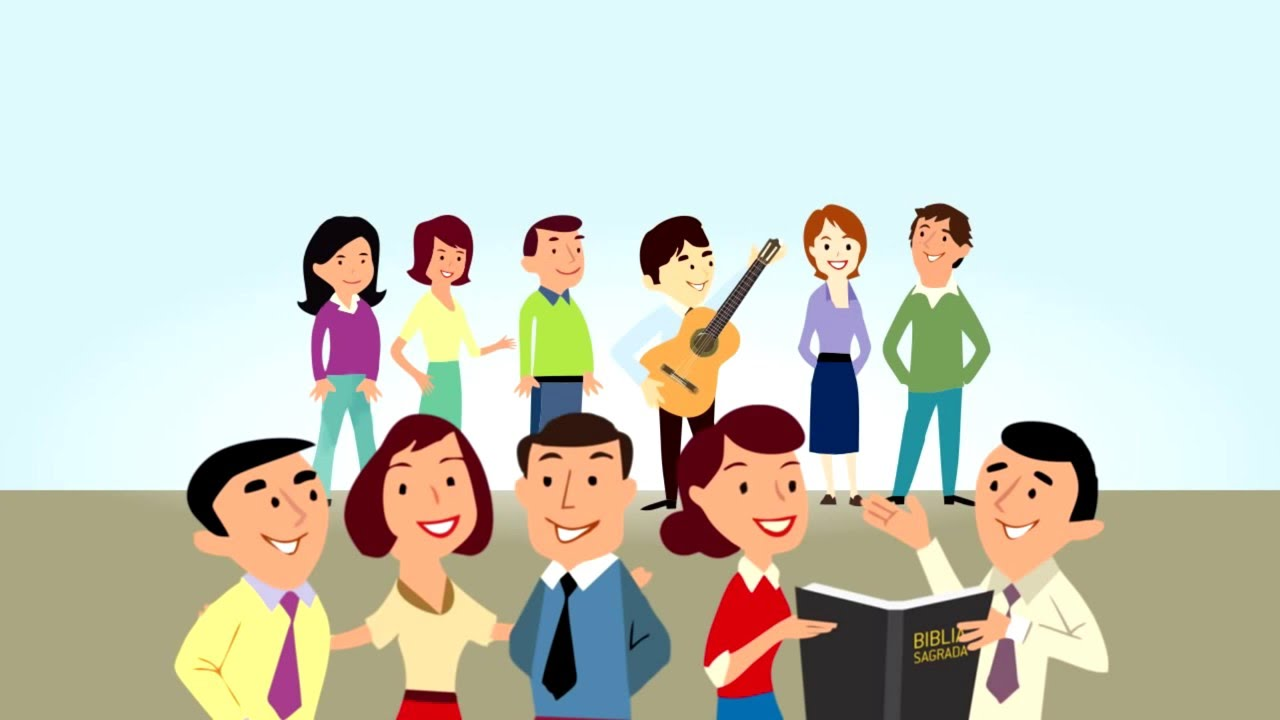 Puede aprovecharse ese tiempo para enseñar nuevos cantos. Otra opción es conseguir videoclips para ser reproducidos. Cantitos como: 
“Somos un pequeño grupo muy feliz”, “Bienvenido, bienvenido”, etc.
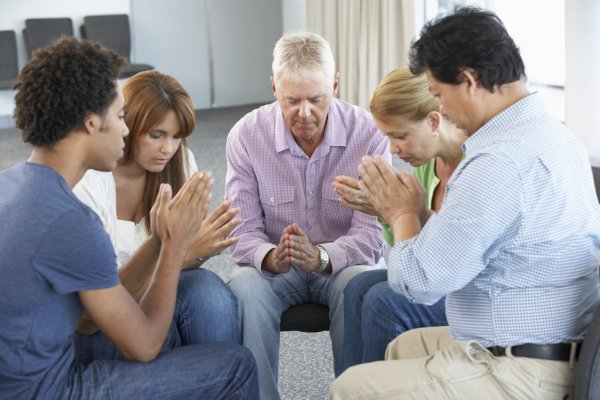 En nuestra reunión semanal de grupos pequeños no deben faltar los Momentos de oración
1. Presentar necesidades de oración. 
2. Agradecimientos por oraciones contestadas. 
3. Testimonios. 
4. Organice diferentes tipos de oración, por ejemplo; en cadena, oración cantada, oración repitiendo pasajes bíblicos, oración con las letras de las vocales o del abecedario.
NUEVO HORIZONTE
MEJORAMIENTO
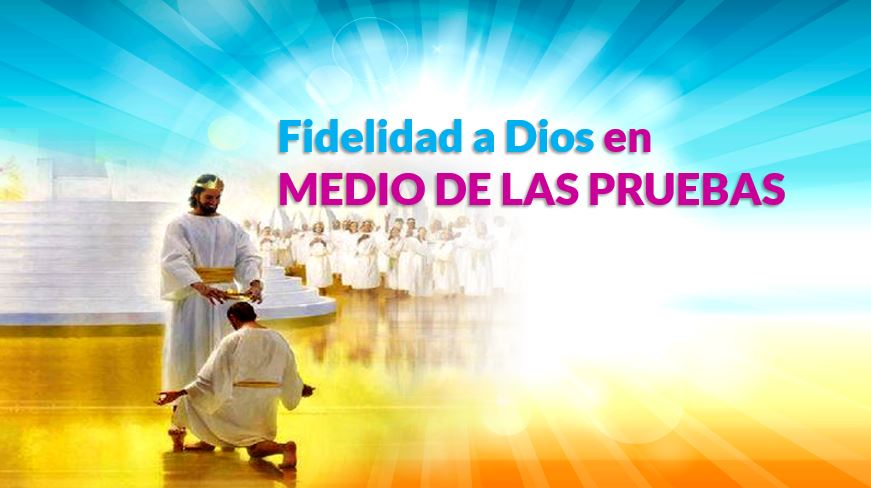 La fidelidad a Dios nos conducirá
 a donde Él quiere llevarnos
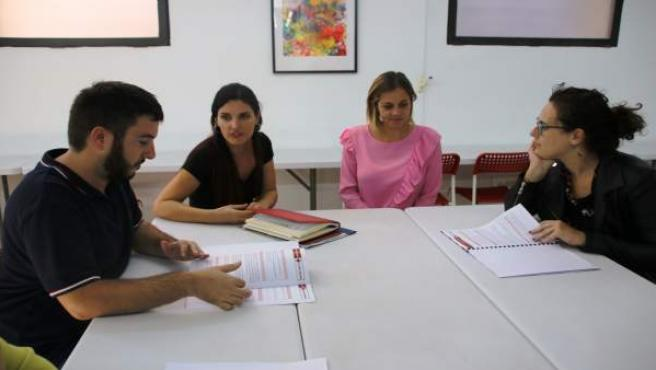 Debe haber un espacio para planear y evaluar la Evangelización o misión.
El énfasis de este tiempo tiene que ver con el cómo alcanzar a los inconversos.
La forma de alcanzar a otros puede variar. En este momento se puede realizar lo siguiente:
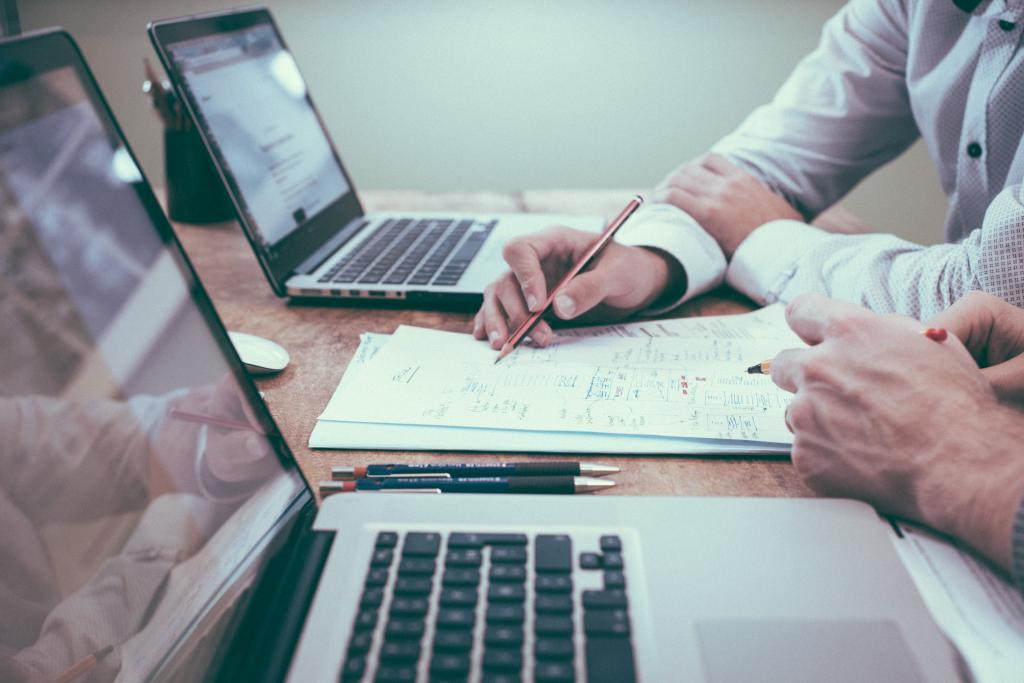 1. Organizar y planificar las actividades evangelísticas del grupo pequeño. 
2. Presentar informes del trabajo realizado.
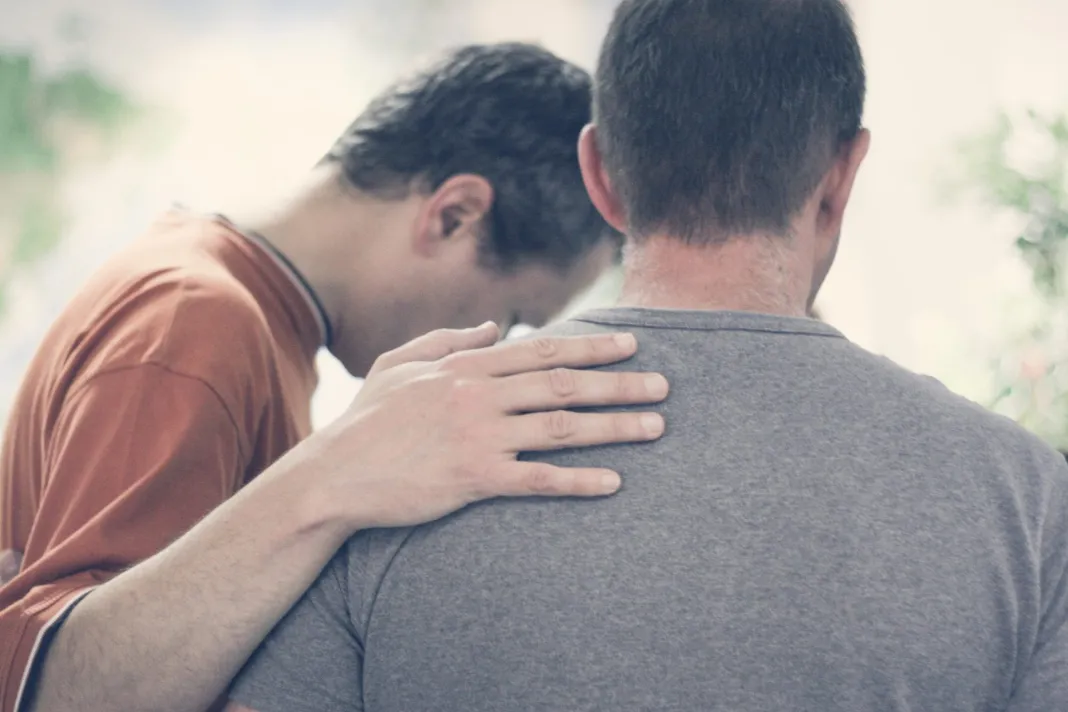 3. Orar por personas aún no convertidas que van a ser invitadas al grupo próximamente. 
4. Preparar un proyecto social de beneficio a la comunidad.
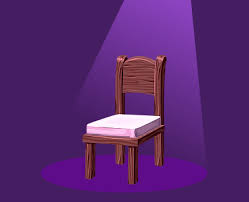 5. Implemente el plan de la silla vacía: consiste en colocar una silla vacía donde se sentará la 
próxima visita que llegue al grupo. Oren por la persona que ocupará esa silla. Una vez que se 
ocupe la silla vacía, coloquen otra. Siempre debe haber una silla vacía en el lugar de reunión
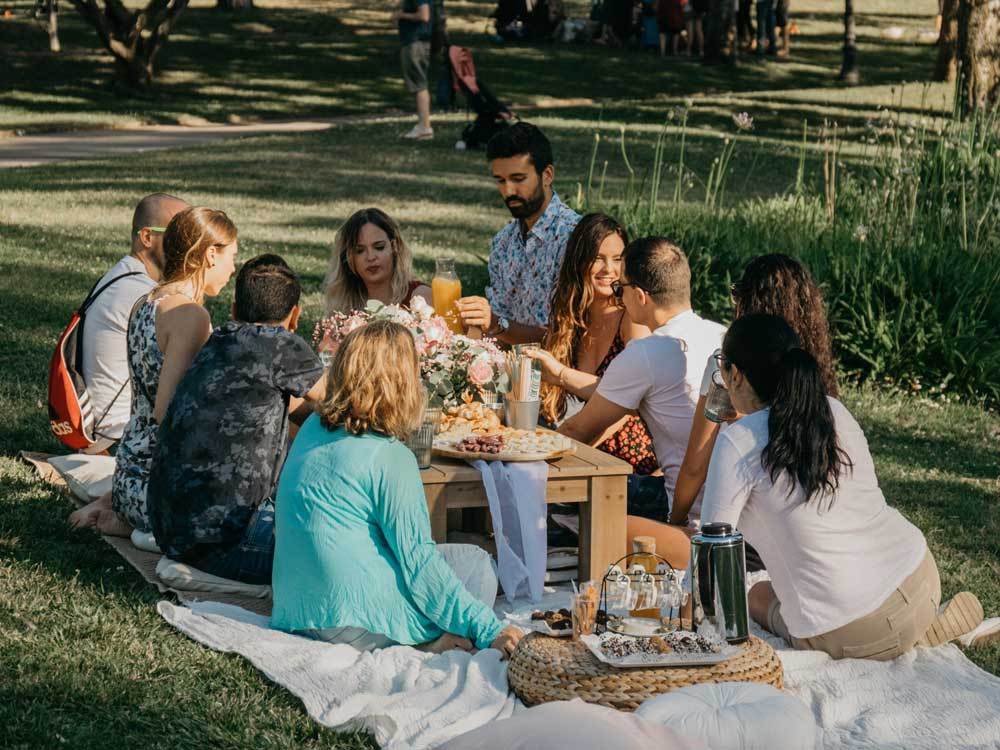 6. Programar un evento social “de alcance evangelístico” (cena, día de campo, programa especial).
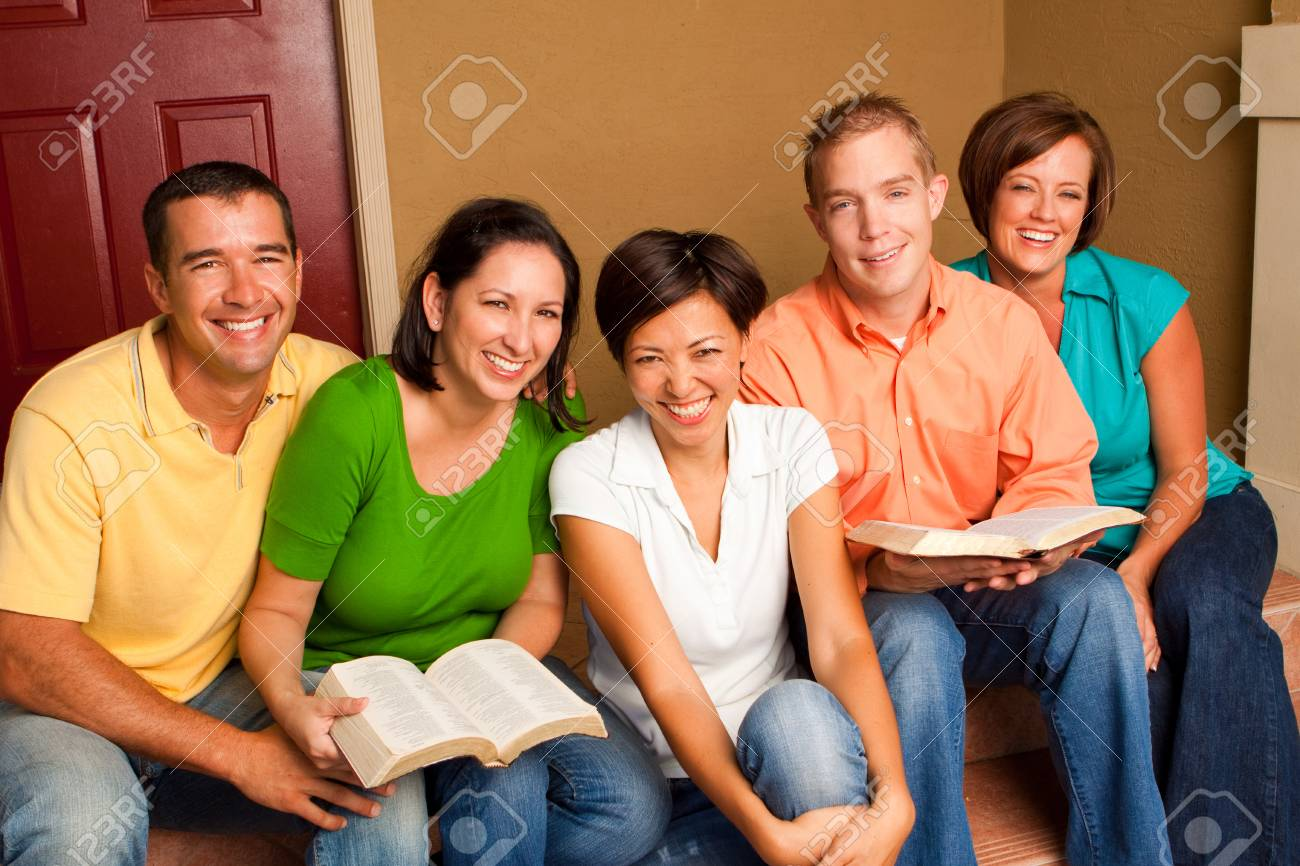 7. Recuerde: “Muchas personas no asistirían a una iglesia porque podría ser una amenaza a sus 
prejuicios, pero sí vendrían a una reunión en casa. Después, estos mismos que no son creyentes, 
irán a la iglesia con un amigo que ellos han conocido en el grupo pequeño”.
MISIONERO MUNDIAL
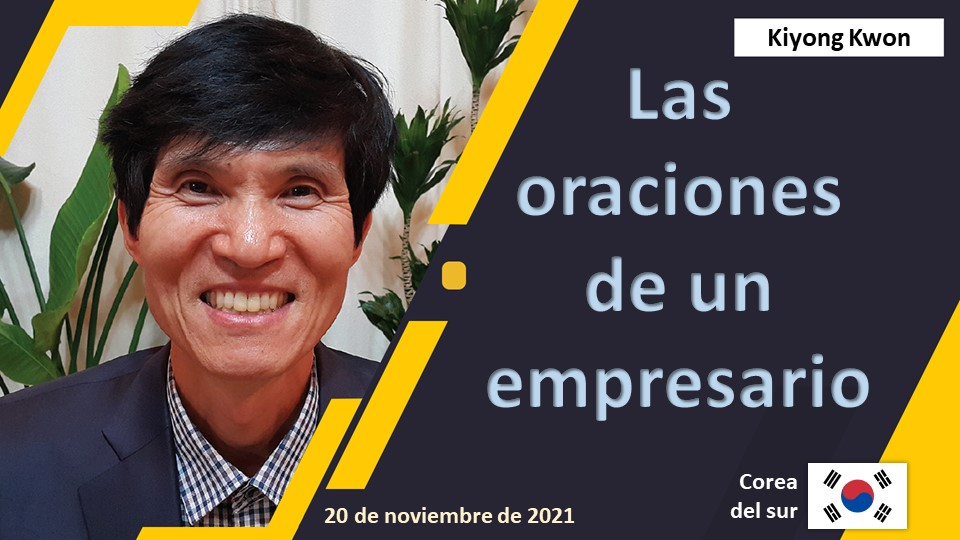 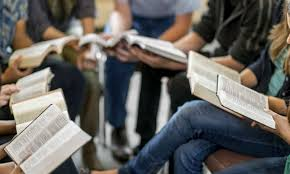 La parte central de esta reunión es 
el Estudio de la Biblia 
Este debe ser el momento para que la Palabra de Dios hable a nuestros corazones.
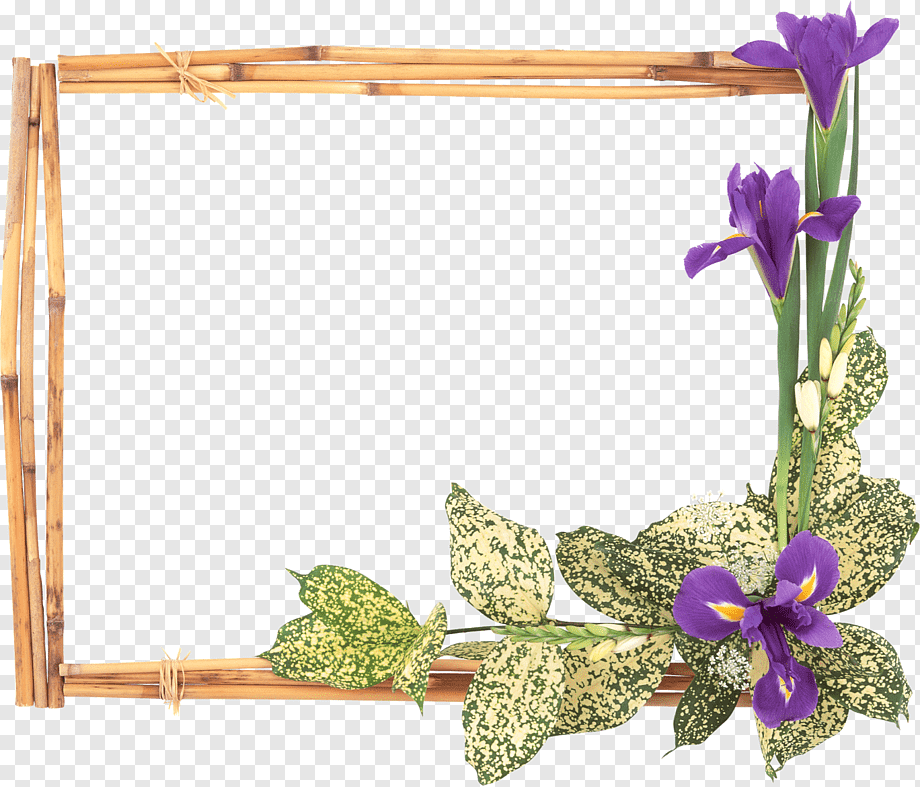 a. Inicie con una oración. 
b. Dedique momentos a leer tanto como sea posible el pasaje bíblico para que todos comenten. 
c. Lleve a las personas a aplicar a su vida las lecciones aprendidas. 
d. Llame a tomar una decisión.
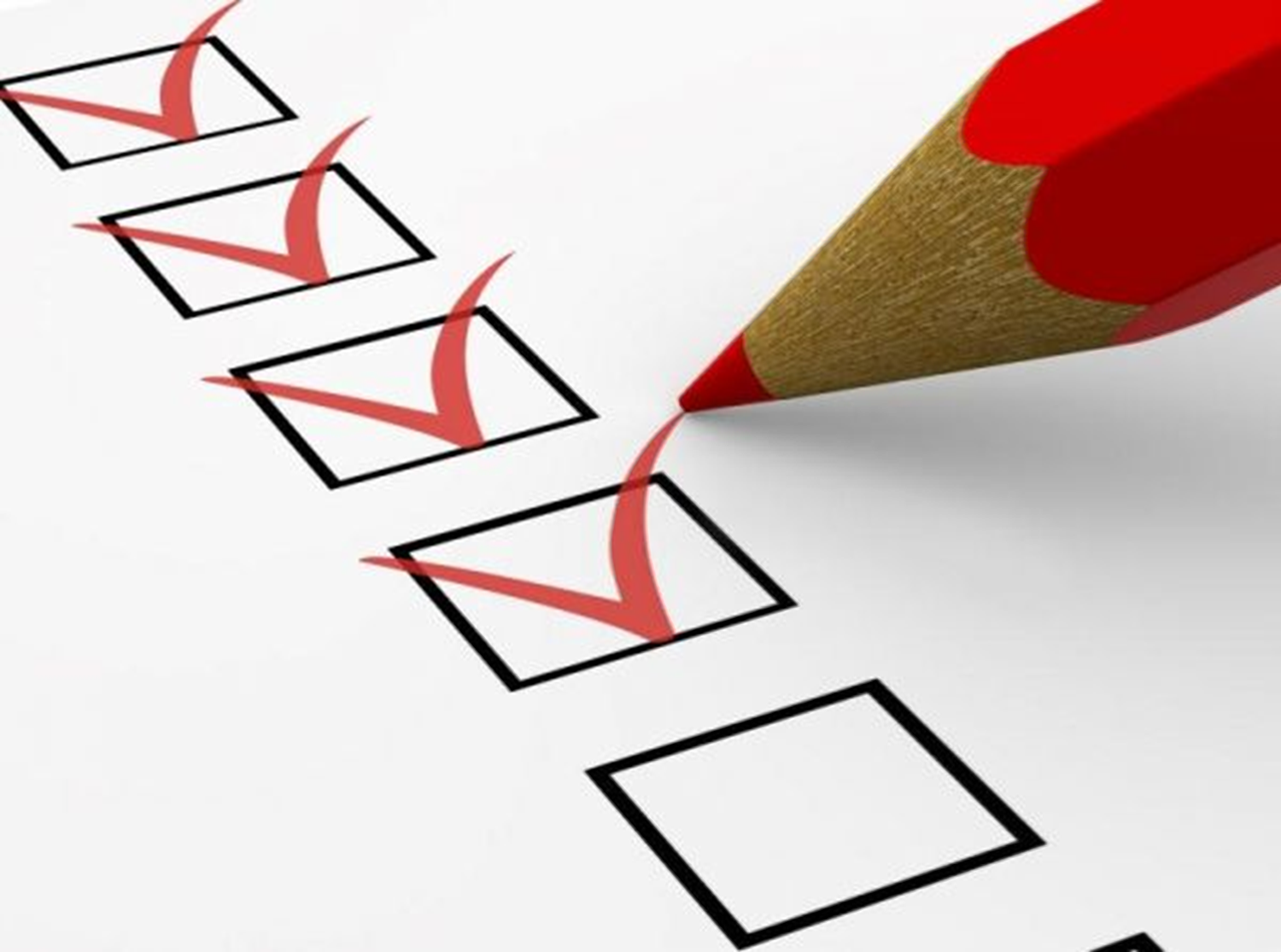 INFORME SECRETARIAL
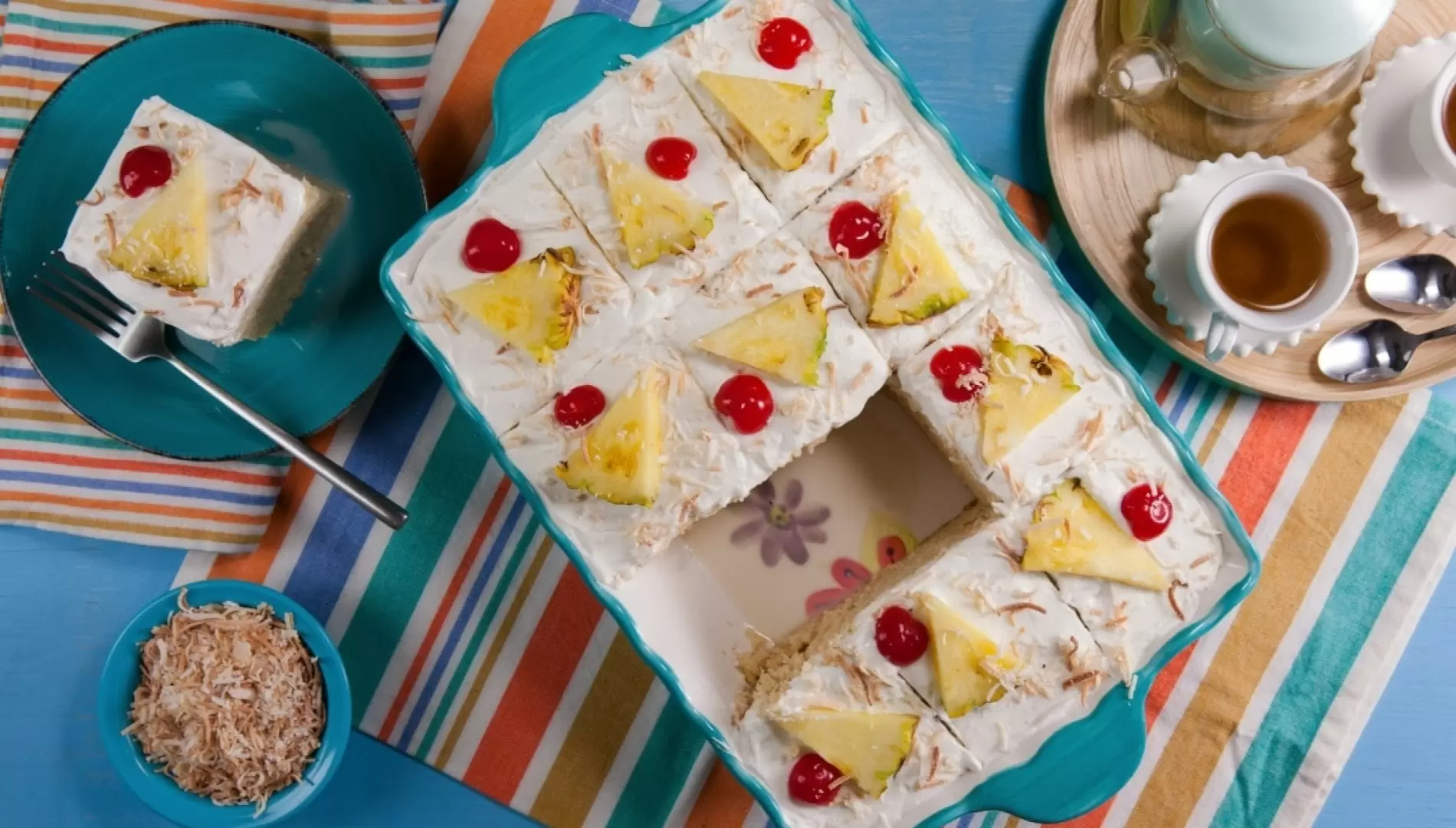 Finalizamos nuestra reunión con la clausura y refrigerio. Quizá hay hermanos que piensen que esto no es 
importante y puede no agradarles la idea, pero este momento es importante para ganar la simpatía de las 
visitas, trate de no platicar cosas vanas. 
Y disfrute este momento.
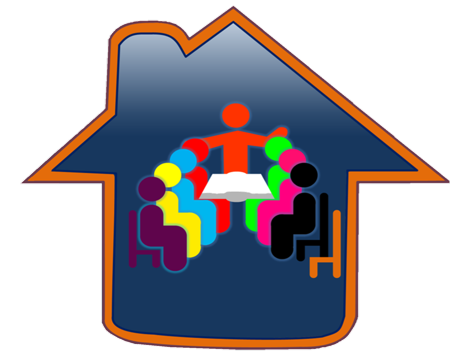 a. Anuncios
b. Oración de despedida
c. Invitación para la próxima reunión 
d. Refrigerio
CONCLUSIÓN
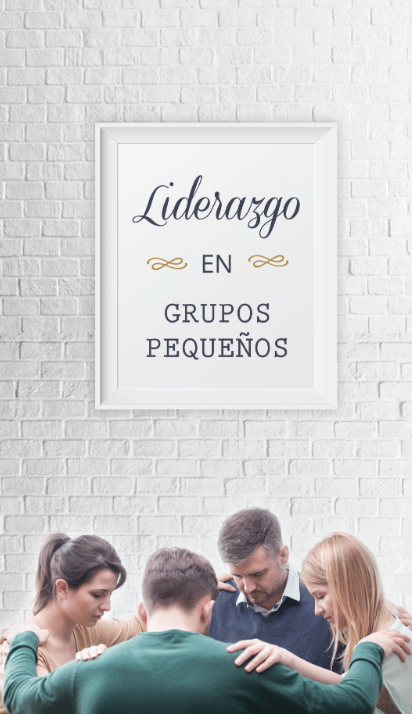 Elena G. de White escribió “La formación de pequeños grupos como base del esfuerzo cristiano me ha sido 
presentada por uno que no puede errar. Si hay muchos miembros en la iglesia, organícense en pequeños 
grupos para trabajar no sólo por los miembros de la iglesia, 
sino en favor de los incrédulos” 
Servicio Cristiano, p. 72
VERSÍCULO PARA MEMORIZAR
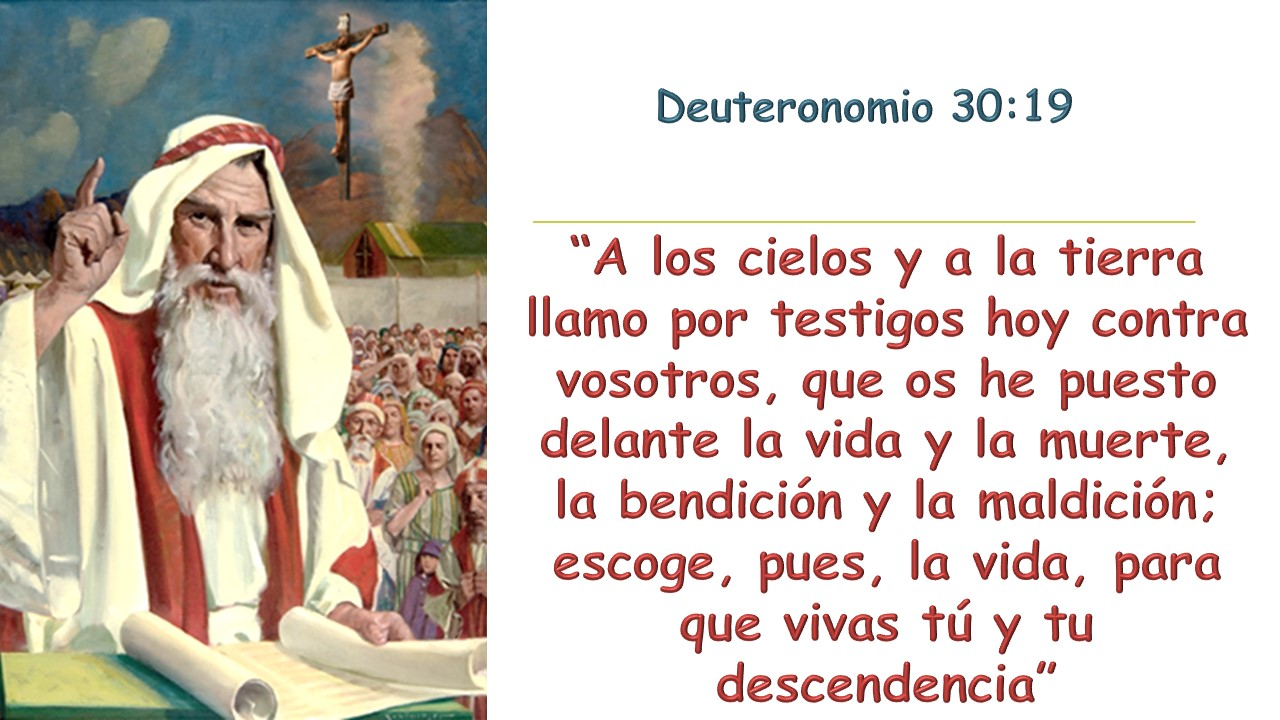 REPASO DE LA LECCIÓN # 8
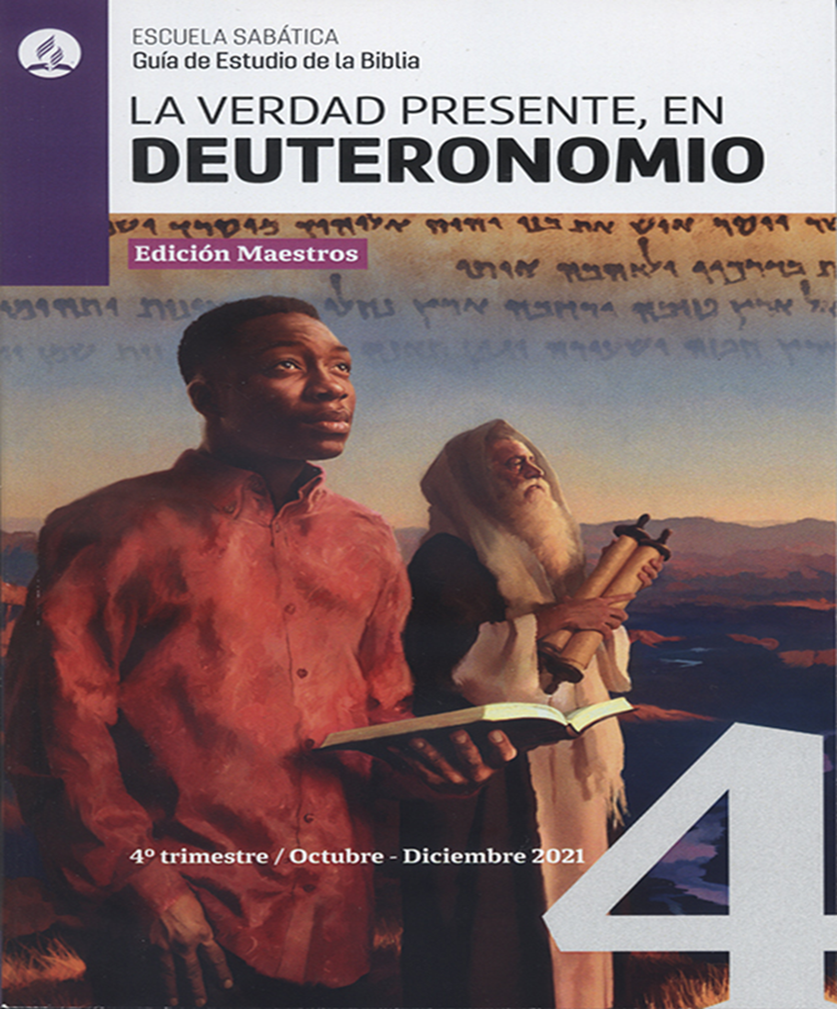 “ESCOGE, PUES, LA VIDA”
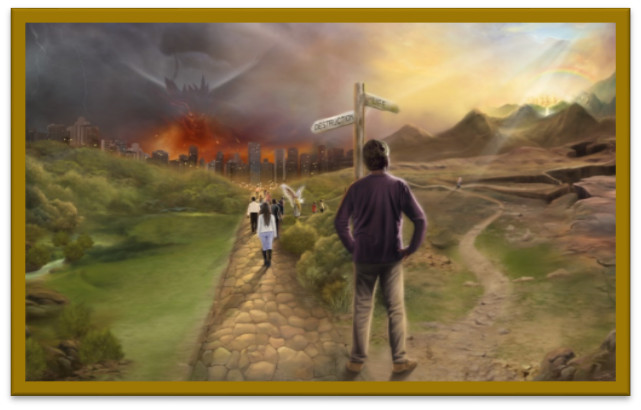 HIMNO FINAL
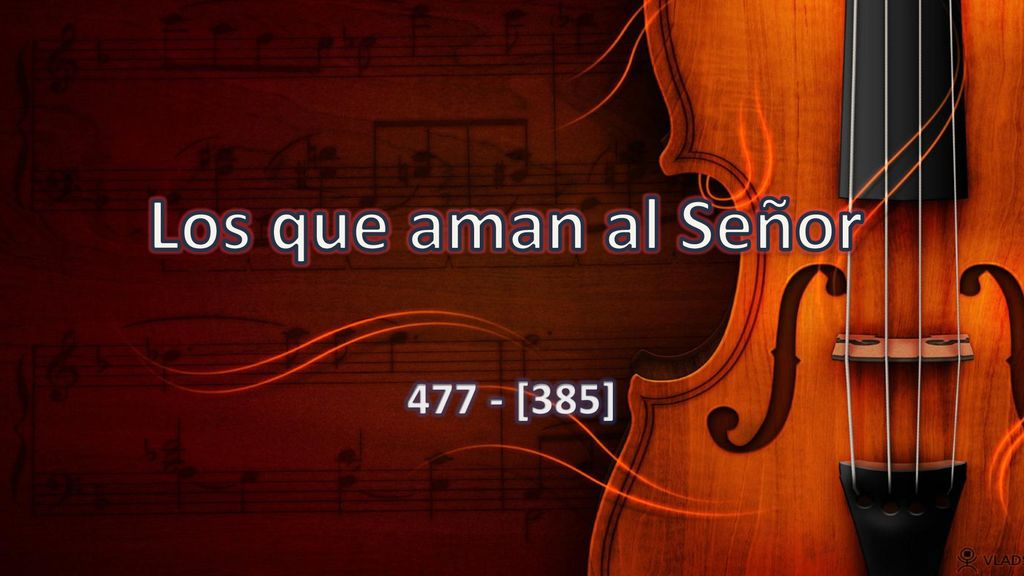 ORACIÓN FINAL
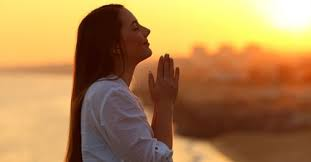 Es por eso que nuestra iglesia ha sido instruida, capacitada y motivada a seguir este plan. Pidámosle a Dios que nos de la sabiduría y los medios para terminar la obra encomendada
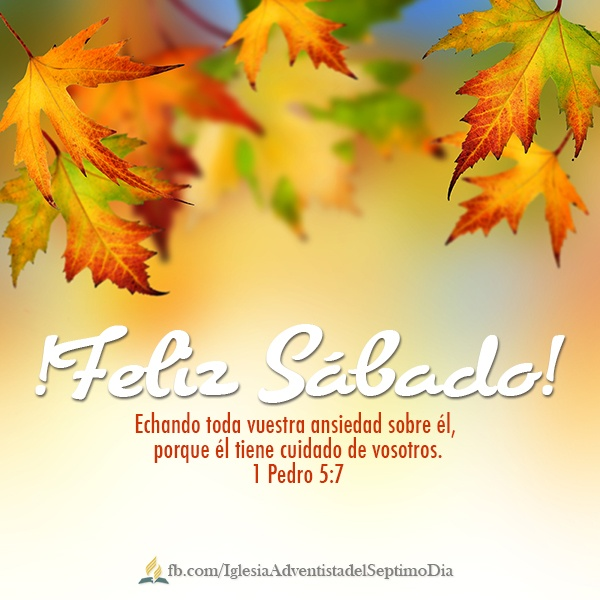